Survey Readiness
RIDEOUT HEALTH

Kimberly Black
Systems Director of Accreditation, Regulation, and Licensing and Compliance Investigations
Agenda
Key Topics:
Survey Scope
Initiatives to Stay CMS/CDPH Survey Ready 
Monitoring/Auditing
Education
Lessons Learned
Survey Scope
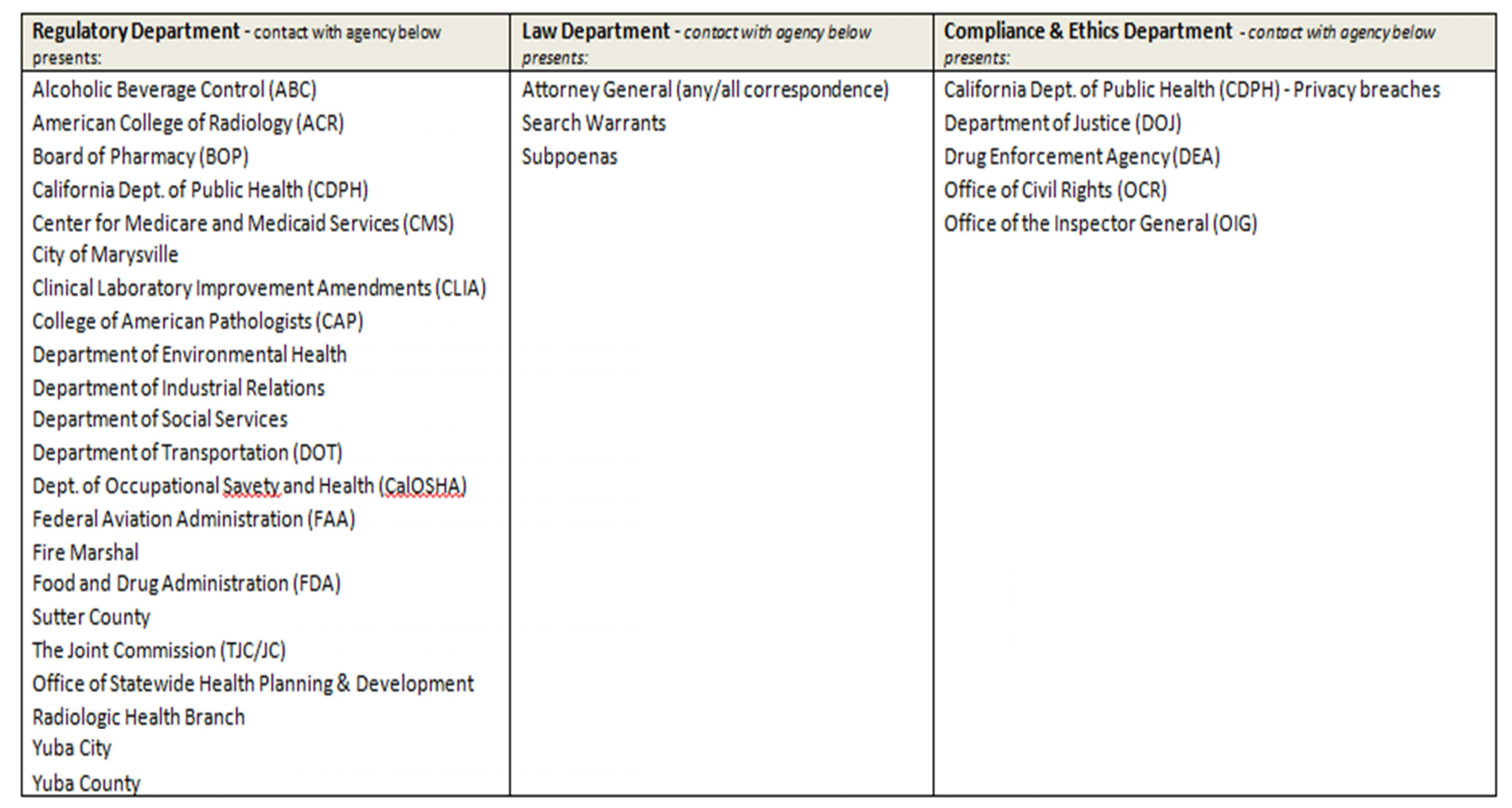 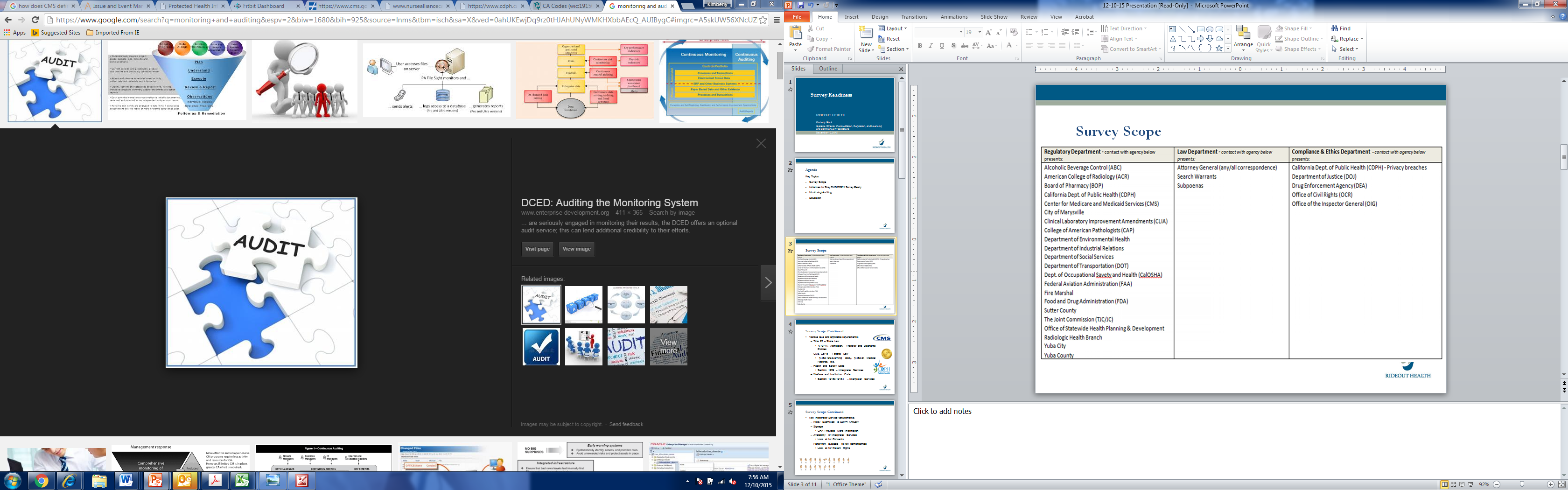 Survey Scope Continued
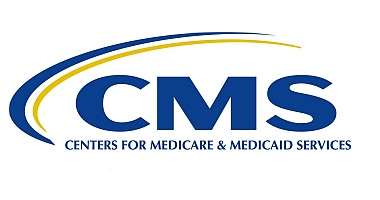 Various laws and applicable requirements:
Title 22 – State Law
§70717. Admission, Transfer and Discharge Policies
CMS CoP’s – Federal Law
 §482.12Governing Body, §482.24 Medical Records, etc.
Health and Safety Code
Section 1259 – Interpreter Services
Welfare and Institution Code
Section 19150-19154 – Interpreter Services
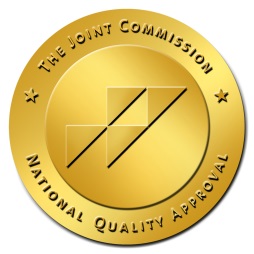 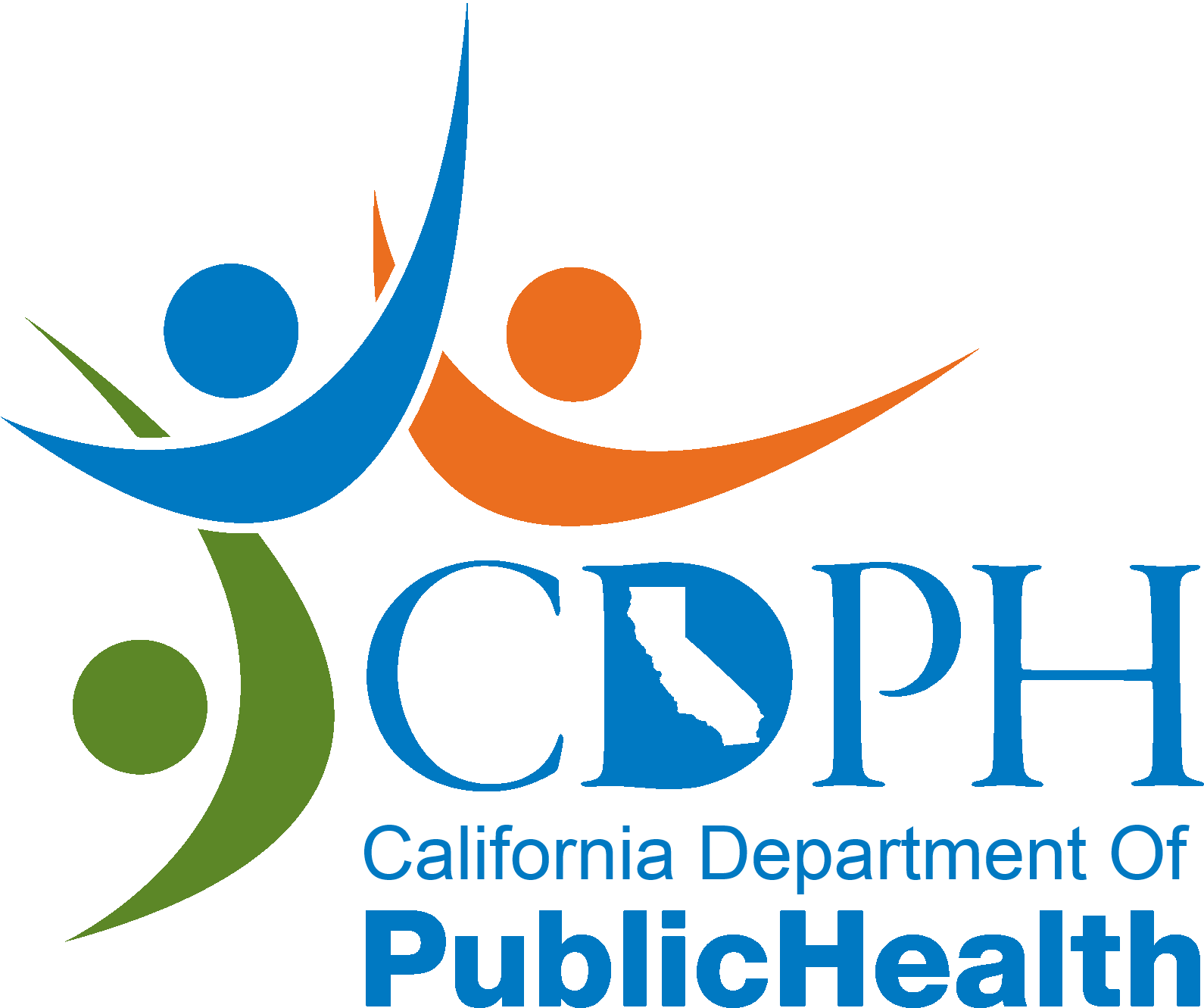 [Speaker Notes: Health & Safety Code, Section 1259(c)(2) which require hospitals to submit on an annual basis, a copy of their policy and procedures for providing language assistance services to patients with language or communication barriers to the California Department of Public Health(CDPH). 

(4) Auxiliary aide services, such as reader services for individuals who are blind and interpreter services for individuals who are deaf. (5) Job coaching services that may include any of the following: (A) On-the-job skill training. (B) Observation or supervision at the worksite. (C) Consultation or training, or both, of coworkers an]
Survey Scope Continued
Key Interpreter Service Requirements:
Policy Submitted to CDPH Annually
Signage 
CHA For More Information
Availability of Interpreter Services
Look at for Consents
Paperwork available to key demographics
Look at for Patient Rights
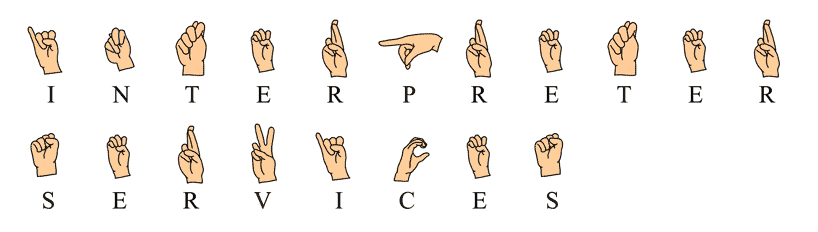 Staying Survey Ready
Initiatives
Department Rounding 
Auditing 
Readiness Hour 

Successful Tips
Relevant Information 
Team Engagement
IT Partnership
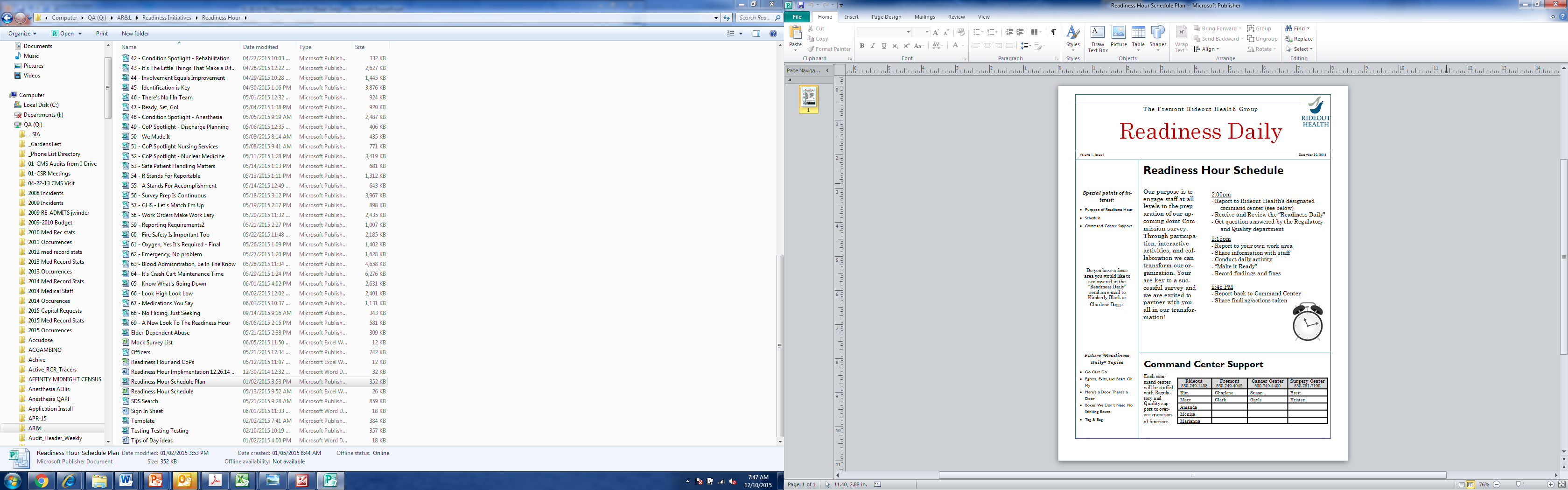 Monitoring / Auditing
Auditing
Formalized approach, independent, and objective
Established approach for sampling
Effective for plans of correction 

Monitoring
Day-to-day reviews
Approach may be informal 
Implementing corrective action plans
Monitoring / Auditing Continued
Essentials
Understanding current workflow and processes 
What happens, should happen, did happen
Ownership and accountability
Key is on the follow-up … resolution
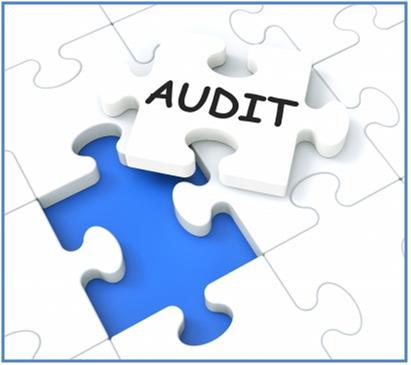 Monitoring / Auditing Continued
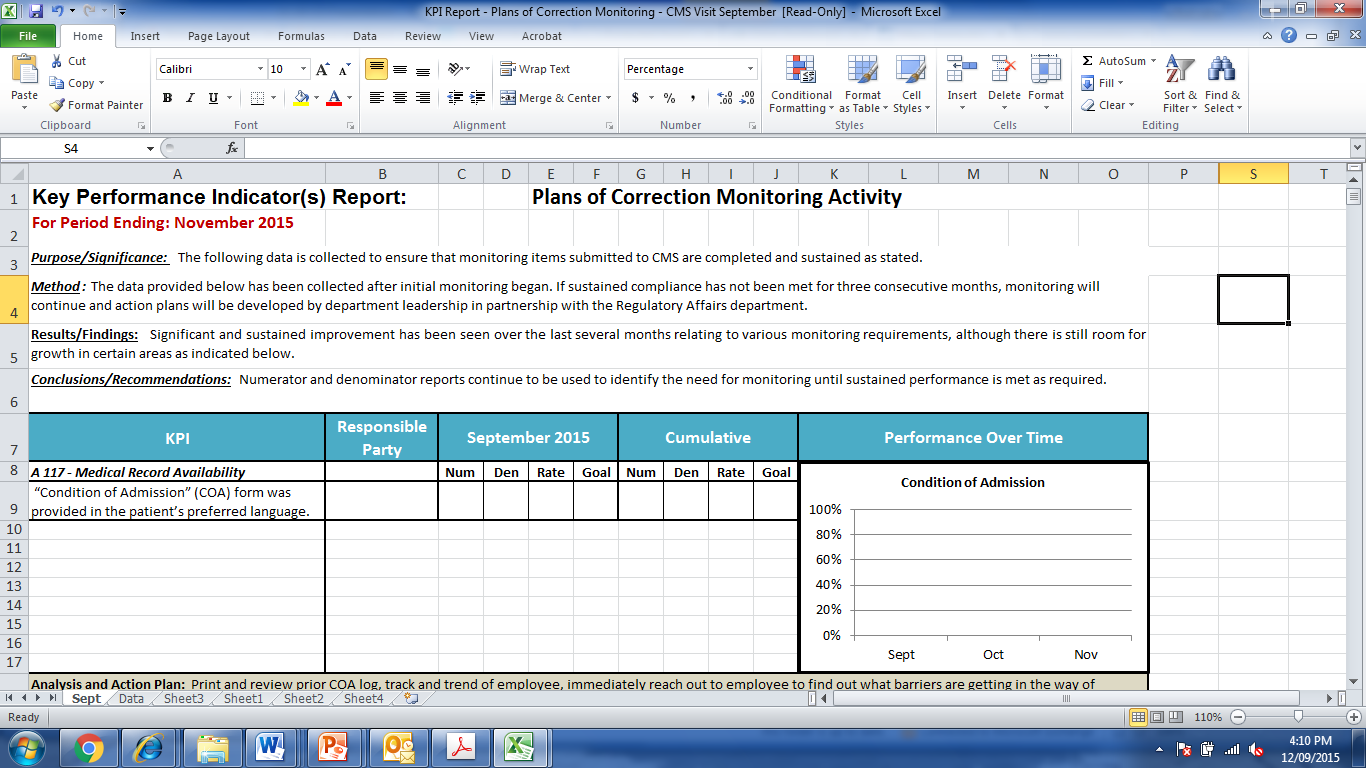 Education
Team Meetings 
Agenda / Minutes
Sign-in Sheets
Staff Huddles
Email Correspondence 
Read & Sign
How Are You 
Documenting 
Your Education?
Lessons Learned
Build regulatory requirements into your auditing tool.
Standardize your documentation. 
Abbreviation list 
Accountability
How do we maintain


		And then what happened?
Questions /Comments?